Feuerwehr Rastatt Abteilung Ottersdorf
Feuerwehrfest
Mittwoch 09.05.2018
ab 18 Uhr Festbetrieb
______________

Donnerstag 10.05.2018 (Vatertag)
ab 9 Uhr Festbetrieb

Von 15 Uhr – 17 Uhr Rundfahrten mit dem Feuerwehrauto und „Löschübungen“ für die Kleinen

Für musikalische Unterhaltung und das leibliche Wohl ist wie immer bestens gesorgt
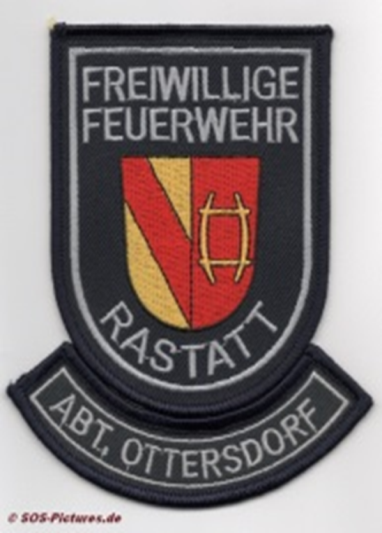 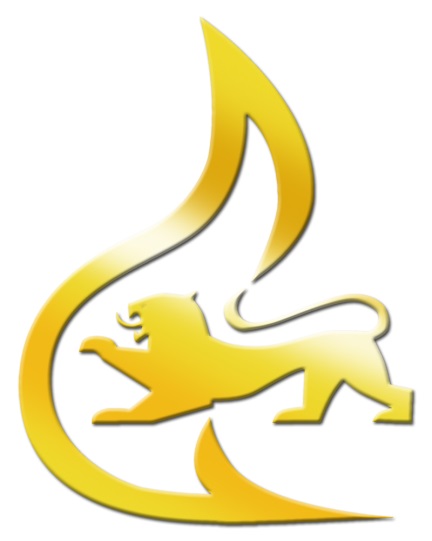